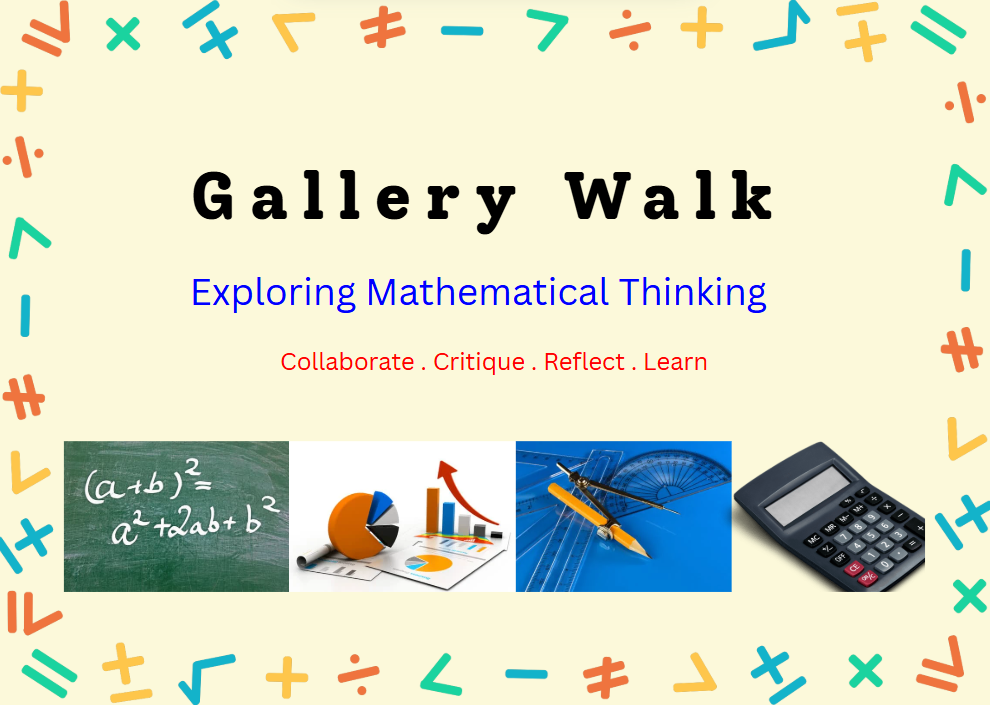 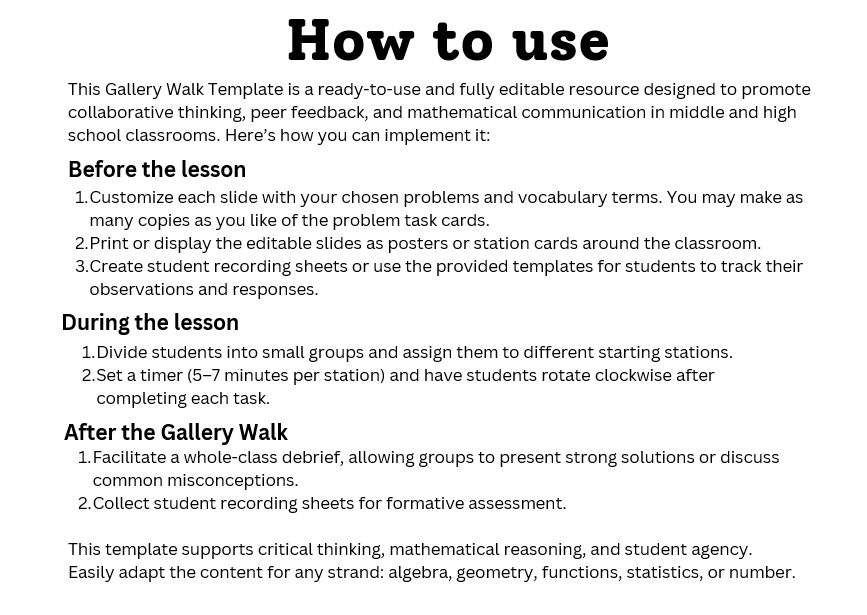 PROBLEM STATION #
PROBLEM STATION #
TASK GOES HERE
TASK GOES HERE
PROBLEM STATION #
PROBLEM STATION #
THINKING LIKE A MATHEMATICIAN
Peer Critique
Instruction: Use the prompts in the boxes to analyse a peer’s solution
Is the argument convincing?
What strategy was used?
Can it be improved?
Was any mathematical language misused?
VOCABULARY
VOCABULARY
MATHEMATICAL TERM
MATHEMATICAL TERM
Definition
Definition
Example
Example
Non - Example
Non - Example